100% jakości oryginału
40% mniej CO₂*
To ma sens
Materiały źródłowe i broszura informacyjna
tesa® 4965 Original Next Gen
Ta sama jakość, ale mniej CO₂
-40%* CO₂ na podstawie danych z badań przeprowadzonych zgodnie z wymaganiami normy ISO 14067
Składniki kleju zrównoważone biomasą oraz materiał nośnika z 90% zawartością PET z recyklingu pokonsumenckiego
Testy potwierdzają, że działa równie niezawodnie jak oryginalna taśma
*Redukcja śladu węglowego produktu (PCF) w przypadku nowej taśmy tesa® 4965 Original Next Gen (rolka 50 m × 50 mm, PV0: czerwona folia zabezpieczająca MOPP) w porównaniu z obecną taśmą tesa® 4965 Original (rolka 50 m × 50 mm, PV0: czerwona folia zabezpieczająca MOPP) została obliczona w 2023 r. z uwzględnieniem wartości Cradle-to-Gate, w tym z uwzględnieniem zawartości węgla biogennego. Poszczególne wartości PCF dla innych typów pasków zabezpieczających (PV1, PV2, PV4) oraz dodatkowe informacje można znaleźć w naszych obliczeniach porównawczych PCF zgodnych z wymaganiami normy ISO 14067 na stronie tesa.com/4965-report.
- 2 -
tesa® 4965 Original Next Gen
Od źródła do taśmy
Zawiera składniki kleju zrównoważone biomasą
W procesie produkcji surowce niekopalne są wykorzystywane w równoważnych ilościach
Pochodzenie komponentów jest monitorowane, weryfikowane i certyfikowane zgodnie ze standardem ISCC PLUS. 
Dzięki temu w całym łańcuchu dostaw znajduje się odpowiednia ilość komponentów zbilansowanych pod kątem zawartości biomasy
Umożliwia to klientom projektowanie bardziej zrównoważonych produktów w ich własnym łańcuchu wartości oraz osiąganie własnych celów w zakresie zrównoważonego rozwoju
- 3 -
tesa® 4965 Original Next Gen a tesa® 4965 Original Ta sama taśma. Ta sama niezawodna wydajność.
Ta sama specyfikacja produktu.
Taka sama wydajność jak w przypadku tesa® 4965 Original 
Porównywalna wytrzymałość na rozciąganie taśmy z nośnikiem PET 90% PCR w stosunku do oryginalnego materiału nośnika z tworzywa PET
Ta sama wartość procentowa wydłużenia
Taka sama przyczepność
- 4 -
tesa® 4965 Original Next Gen 100% jakości oryginału. 40%* mniej CO₂. To ma sens.
tesa®4965 Original – taśma ciesząca się zaufaniem od czterech dekad
Niezawodne rozwiązanie do szerokiej gamy zastosowań w wielu branżach
Teraz dostępna jako taśma nowej generacji – tesa® 4965 Next Gen z 40%* redukcją emisji CO₂.
*Redukcja śladu węglowego produktu (PCF) w przypadku nowej taśmy tesa® 4965 Original Next Gen (rolka 50 m × 50 mm, PV0: czerwona folia zabezpieczająca MOPP) w porównaniu z obecną taśmą tesa® 4965 Original (rolka 50 m × 50 mm, PV0: czerwona folia zabezpieczająca MOPP) została obliczona w 2023 r. z uwzględnieniem wartości Cradle-to-Gate, w tym z uwzględnieniem zawartości węgla biogennego. Poszczególne wartości PCF dla innych typów pasków zabezpieczających (PV1, PV2, PV4) oraz dodatkowe informacje można znaleźć w naszych obliczeniach porównawczych PCF zgodnych z wymaganiami normy ISO 14067 na stronie tesa.com/4965-report.
- 5 -
tesa® 4965 Original Next Gen
Ta sama wszechstronność zastosowań.
Urządzenia elektroniczne
Mocowanie małych (i kłopotliwych) podzespołów.
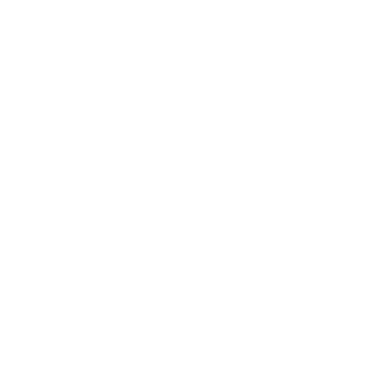 Lotnictwo
Mocowanie oświetlenia LED do podłogi w komercyjnych samolotach pasażerskich.
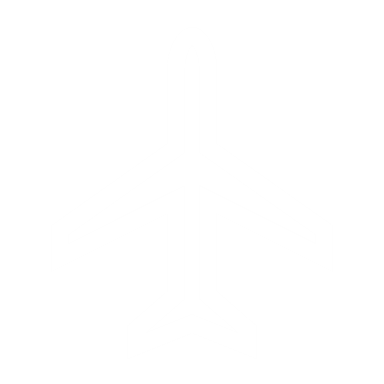 Logistyka
Zamykanie opakowań.
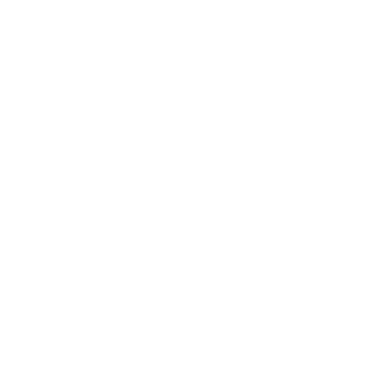 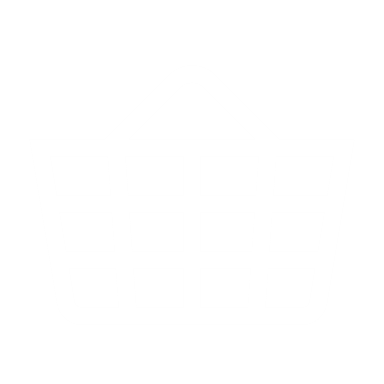 Punkty sprzedaży
Mocowanie etykiet cenowych w placówkach handlu detalicznego.
Elementy budowlane i meblowe
Maksymalne bezpieczeństwo łączenia elementów budowlanych i wyposażenia wnętrz .
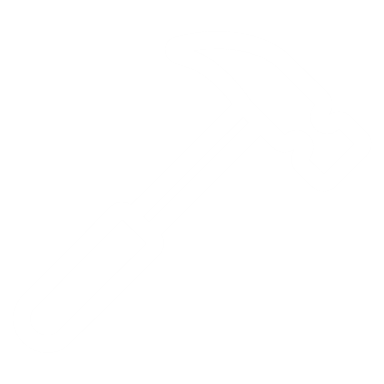 - 6 -
tesa® 4965 Original Next Gen Ta sama niezawodna wydajność. 40%* mniej CO₂. To ma sens.
Nowa taśma tesa® 4965 Original Next Gen utrzymuje swoją przewagę nad konkurencyjnymi rozwiązaniami samoprzylepnymi dzięki właściwościom i sile wiązania, które są porównywalne z parametrami oryginalnej taśmy 
tesa® 4965 Original. 
Nasze wieloletnie doświadczenie w branży i koncentracja na zrównoważonym wykorzystaniu zasobów sprawiają, że jesteśmy na dobrej drodze do stworzenia bardziej zrównoważonej linii produktów. To po prostu ma sens.

Aby dowiedzieć się więcej, odwiedź stronę tesa® 4965 Original Next Gen.
*Redukcja śladu węglowego produktu (PCF) w przypadku nowej taśmy tesa® 4965 Original Next Gen (rolka 50 m × 50 mm, PV0: czerwona folia zabezpieczająca MOPP) w porównaniu z obecną taśmą tesa® 4965 Original (rolka 50 m × 50 mm, PV0: czerwona folia zabezpieczająca MOPP) została obliczona w 2023 r. z uwzględnieniem wartości Cradle-to-Gate, w tym z uwzględnieniem zawartości węgla biogennego. Poszczególne wartości PCF dla innych typów pasków zabezpieczających (PV1, PV2, PV4) oraz dodatkowe informacje można znaleźć w naszych obliczeniach porównawczych PCF zgodnych z wymaganiami normy ISO 14067 na stronie tesa.com/4965-report.
- 7 -